Plazi
Zuzana Ježková
PLAZI
obratlovci přizpůsobeni k suchozemskému životu
  zárodky nepotřebují  k vývoji vodu ( tekutina uvnitř obalů)
  vajíčka se vyvíjejí samostatně bez péče rodičů
  plazí se vyznačují dokonalým pohybem a  aktivitou
  aktivita je závislá na  teplotě okolního protředí
 amniota - zárodečné obaly-amnion, allantois, chorion= seroza
Tři základní tělesné typy plazů:
1. Ještěrkovitý – protáhlé tělo, 4 pětiprsté končetiny a dlouhý ocas
		                 –  ještěrky, haterie, chameleoni, krokodýlové

2. Hadovitý – bez končetin, hadi a beznohé ještěrky

3. Želvovitý – dorzoventrálně zploštělé tělo, 2 štíty, želvy
Charakteristika
stavba těla- hlava, trup, končetiny, ocas 
 tělní pokryv- kůže- suchá pokožka (rohovatí)
-ve škáře se tvoří kostěné desky želv a kostěné, břišní desky krokodýlů
-kožní žlázy se vyskytují jen výjimečně
 kostra- zkostnatělá, vytvořen hrudní koš, 
končetiny se prodlužují ( tendence zvednout tělo od země- rychlejší pohyb) 
 svalstvo- porve vytvořena bránice, mezižeberní svalstvo
 trávicí s.- zuby nerozlišené, jazyk vysunovatelný často rozeklaný, jedové žlázy(hadů) vznikly přeměnou žláz slinných, vydrží hladovět
 dýchací s.- jen plíce, u hadů je jen jedna
vylučovací s.- metanefridie, močovody ústí do kloaky
nervová s.- hlavní ústředí koncový mozek s druhotnou kůrou mozkovou
smyslová s.-oči- chráněné 2 víčky a mžurkou
	      čich-sliznice dutiny nosní
                        Jacobsonův orgán- rozbor chemických pachů
                        sluch- vnitřní a střední ucho, náznak vnějšího zvukovodu
                        termoreceptory-  orgány vnímající teplotu
                        hmat – v kůži
pohlavní s. gonochoristi, oplození vnitřní,
	oviparie, ovoviviparie,viviparie
	
Rostou celý život, vytváří si teritoria,
Haterie (podtřída)
HATERIE NOVOZELANDSKÁ
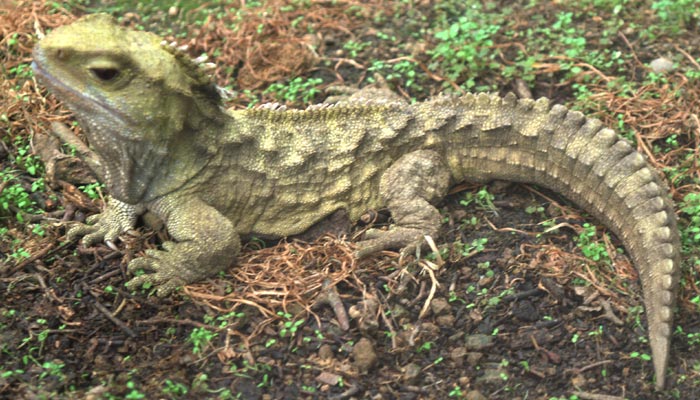 Želvy (podtřída)
tělo uzavřené v kostěném krunýři
 hřbetní část krunýře srůstá s částí páteře
 pětiprsté končetiny
 bezzubé zobákovité čelisti
 pod vodou vydrží  90 min
 vodní želvy – dravé, suchozemské- býložravé
MATAMATA TŘÁSNITÁ
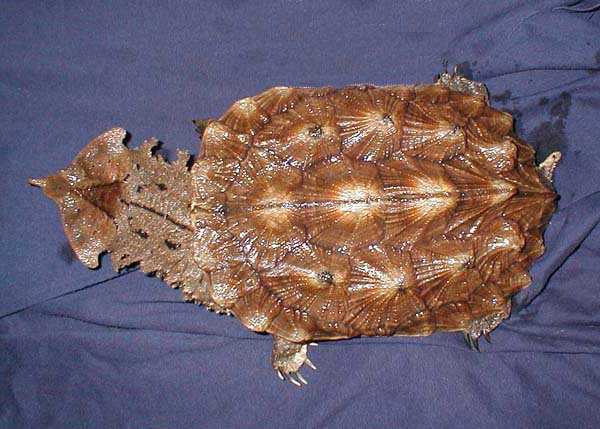 ŽELVA BAHENÍ
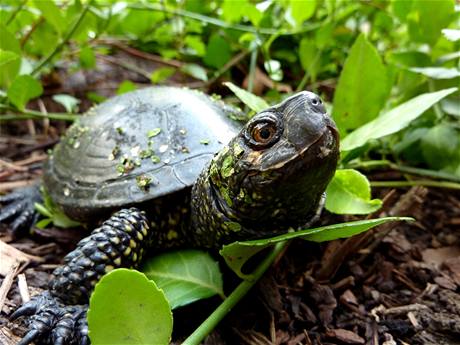 ŽELVA  ŽLUTOHNĚDÁ
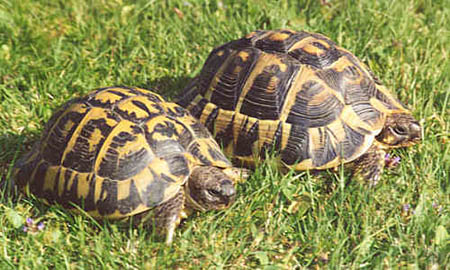 ŽELVA SLONÍ
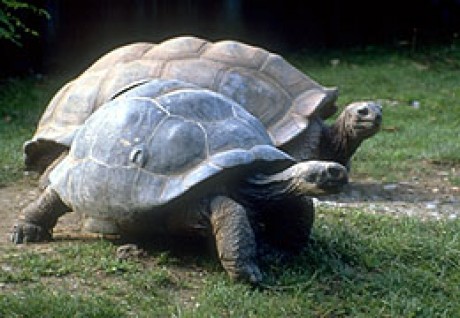 KARETA  OBROVSKÁ
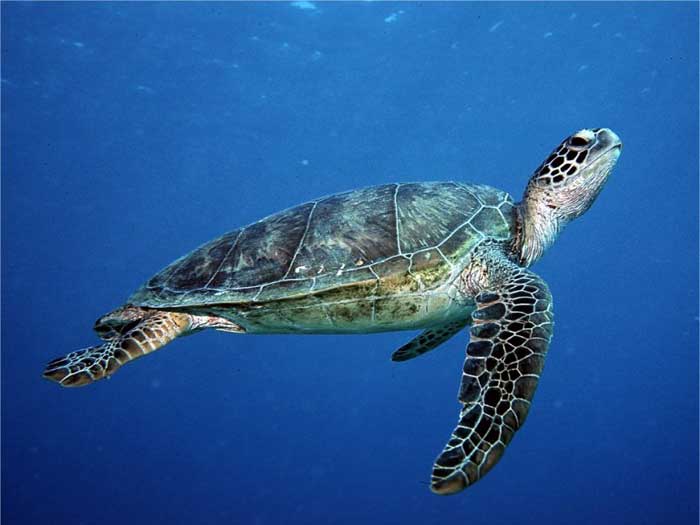 KOŽATKA  VELKÁ
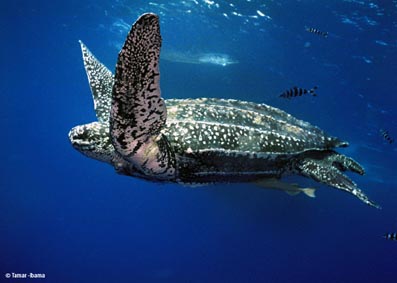 Krokodýlové (podtřída)
obojživelní
  přední končetiny-5 prstů , zadní končetiny – 4 prsty s blánou
  na břiše kostěné destičky
  uzavíratelné nozdry   
  mláďata se proklubávají vaječným zubem
ALIGÁTOR SEVEROAMERICKÝ
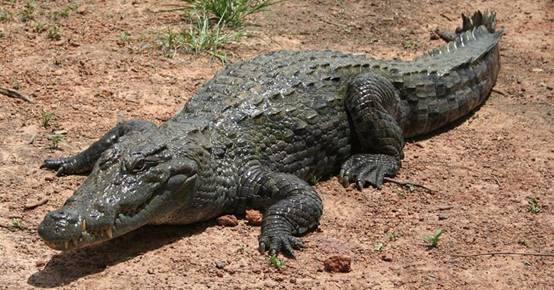 KROKODÝL NILSKÝ
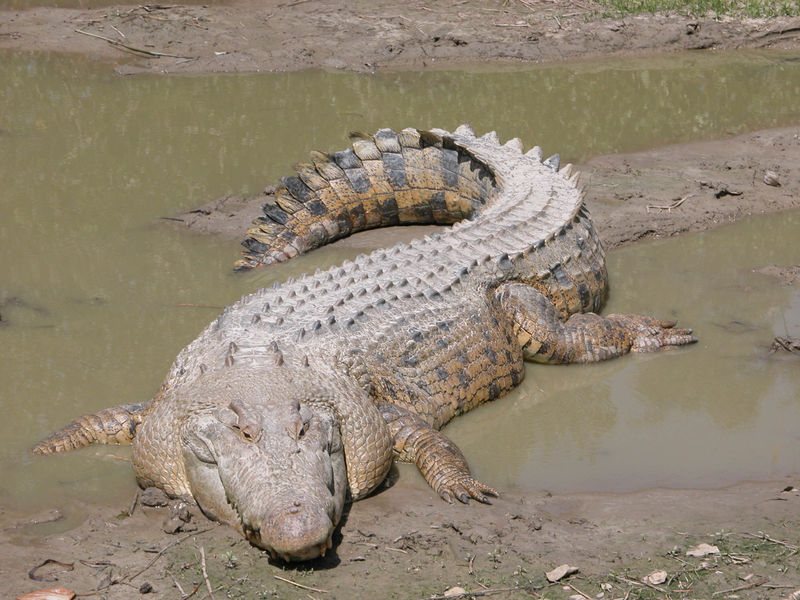 GAVIÁL INDICKÝ
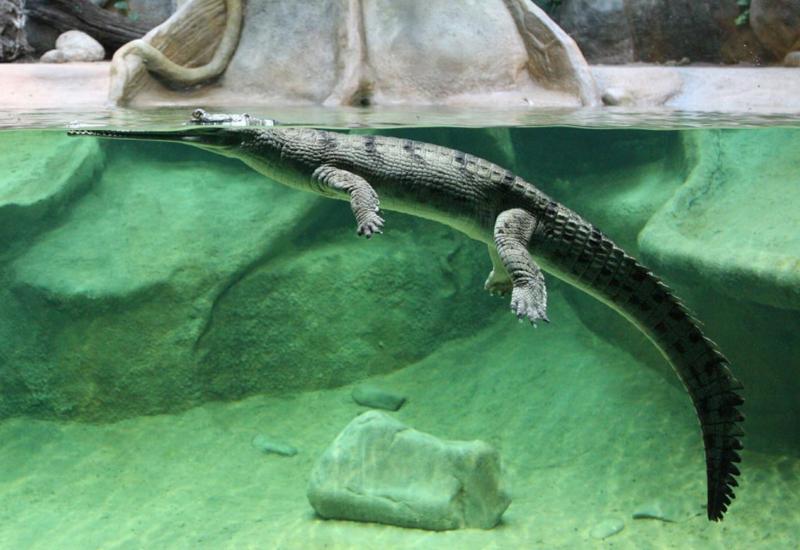 Šupinatí (podtřída)
Ještěři (řád)
Ještěrky:  ještěrka obecná
	     ještěrka živorodá
	     ještěrka zelená
	     ještěrka zední
	     slepýš křehký
Leguánovití:   leguán mořský
Agamovití:  agama límcová
Gekonovití:  gekon zední
Varani:  varan komodský
Chameleonovití:  chameleon obecný
JEŠTĚRKA  OBECNÁ
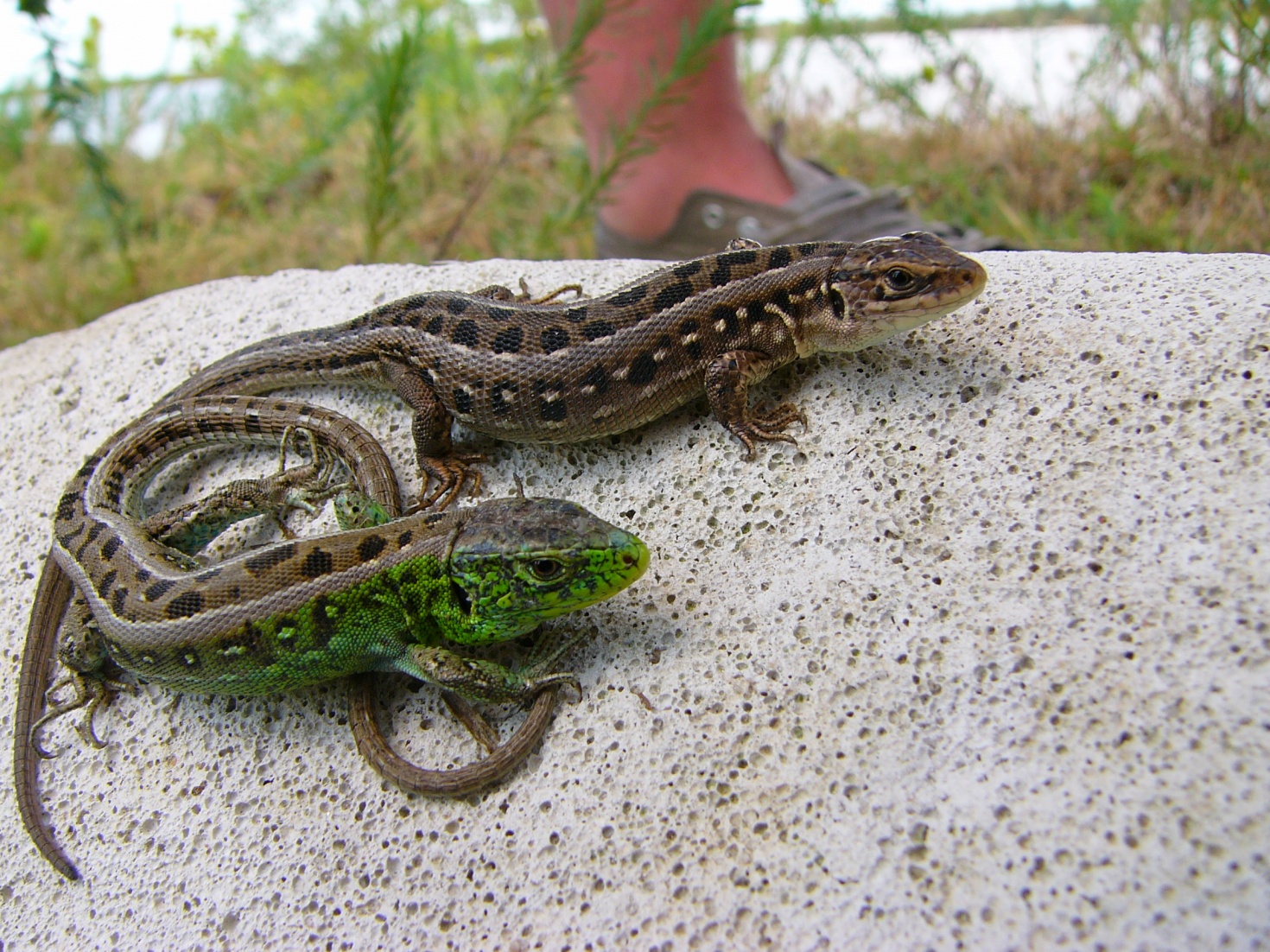 LEGUÁN MOŘSKÝ
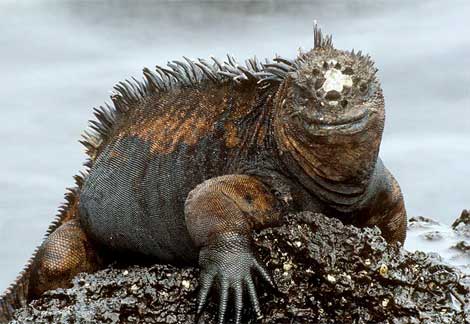 AGAMA LÍMCOVÁ
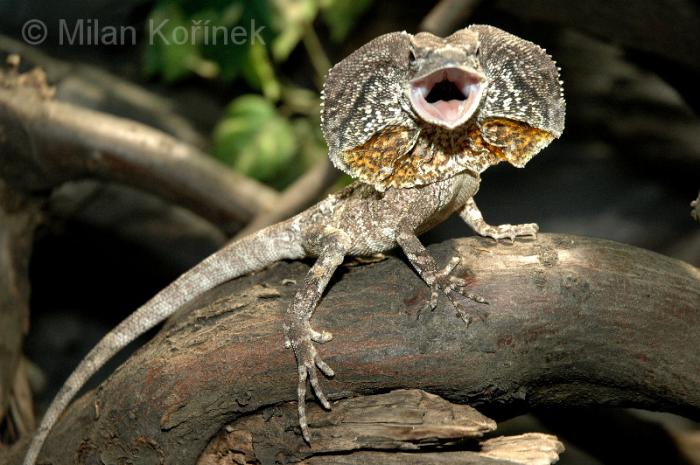 GEKON ZEDNÍ
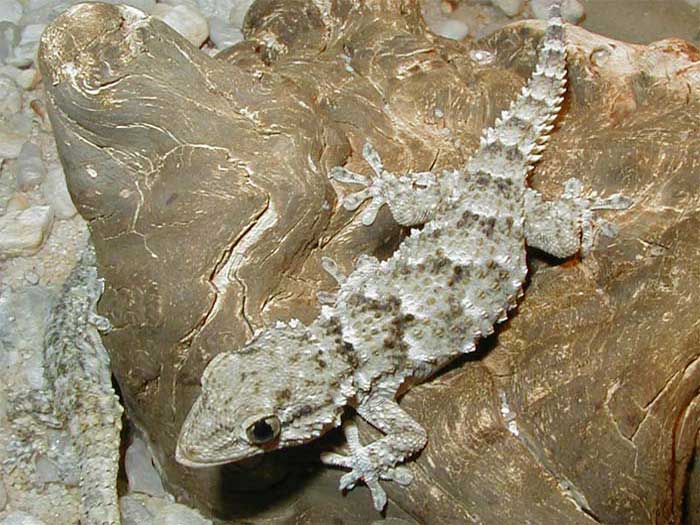 VARAN KOMODSKÝ
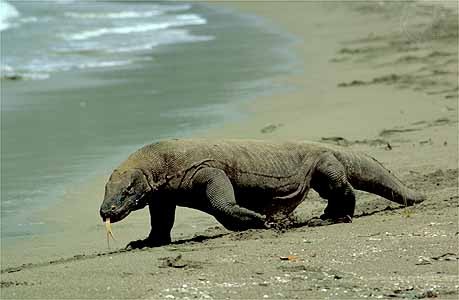 CHAMELEON OBECNÝ
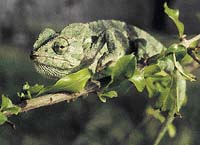 Hadi (řád)
pohyb – plazením (někteří plavou ve vodě)
  kořist polykají vcelku
  redukce jedné plíce
  pokožku svlékají vcelku
  rozeklaný jazyk
  někteří mají jedové žlázy
UŽOVKA
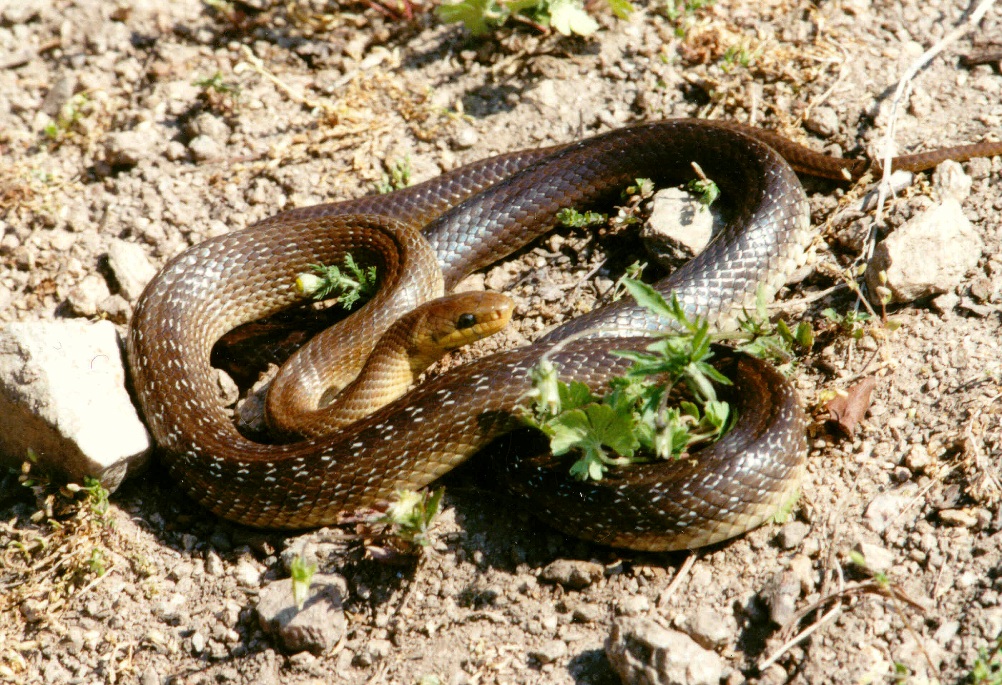 podplamatá
-  stromová
  hladká
  obojková
Jedovatí hadi
zmije obecná
  zmije růžkatá
  chřestýš
  kobra indická, africká  
  mamba, křovinář
  vodnář
ZMIJE OBECNÁ
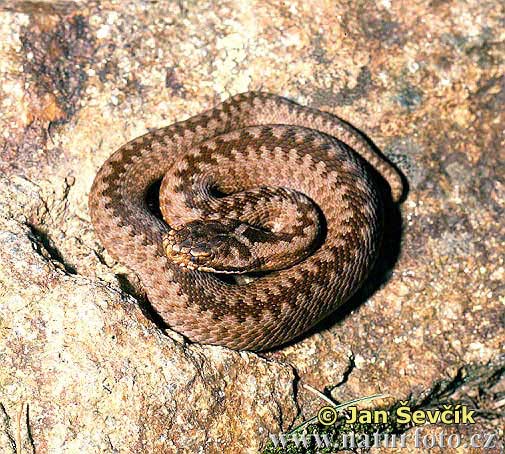 ZMIJE RŮŽKATÁ
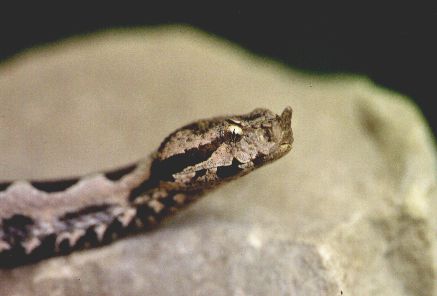 CHŘESTÝŠ
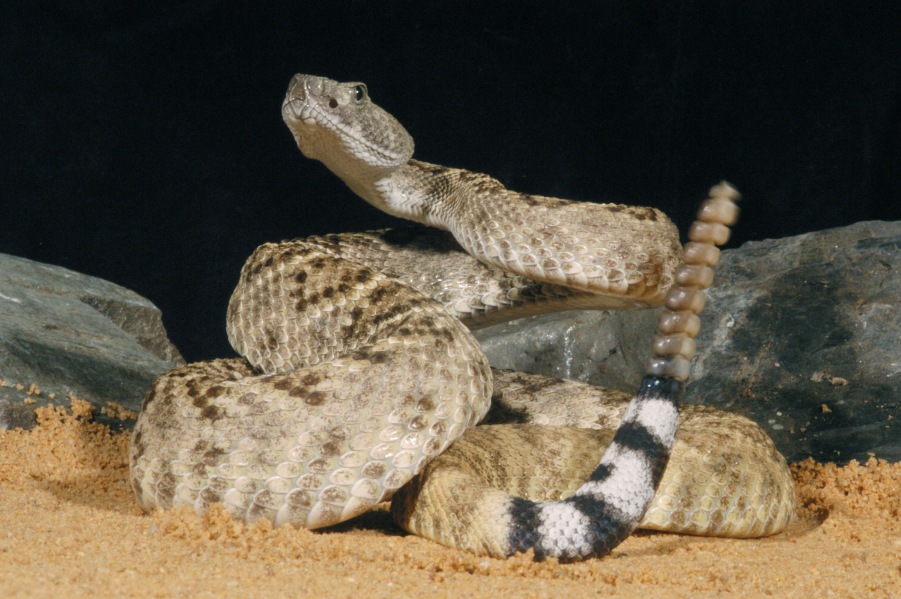 KOBRA INDICKÁ
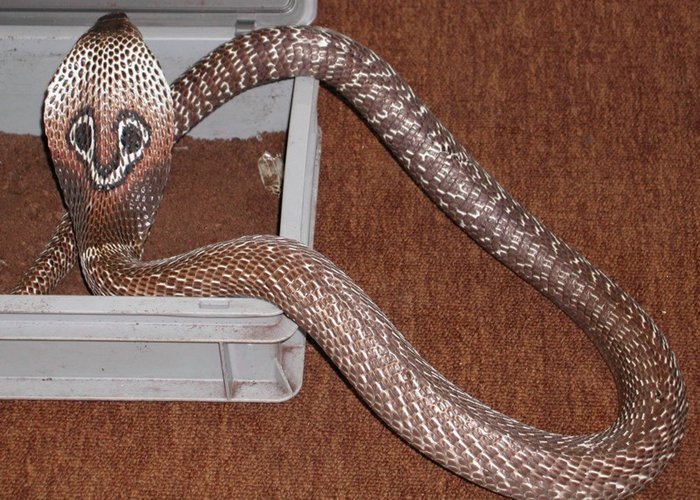 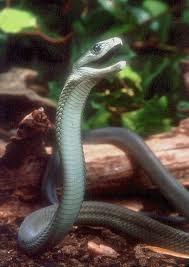 MAMBA
Hadi škrtiči
krajta
  hroznýš
  anakonda
KRAJTA  KRÁLOVSKÁ
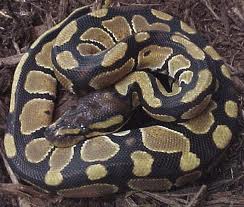 HROZNÝŠ
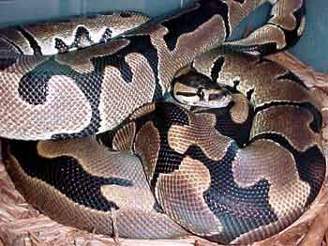 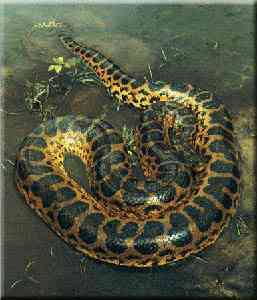 ANAKONDA